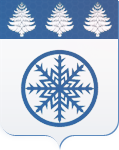 Зиминское городское 
муниципальное образование
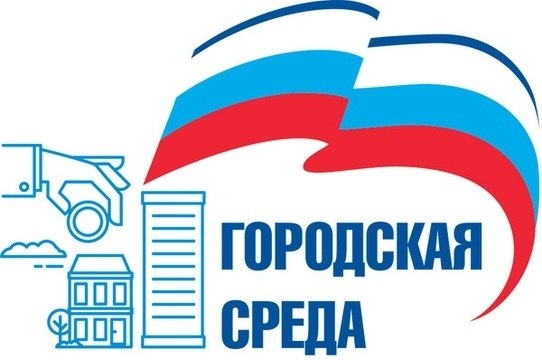 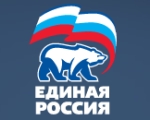 Установка урн для предложений по
 выбору общественных  территорий, 
подлежащих благоустройству  в 2018 году
 в первоочередном порядке
 срок подачи предложений 
до 09.02.2018 г.
2018 г.
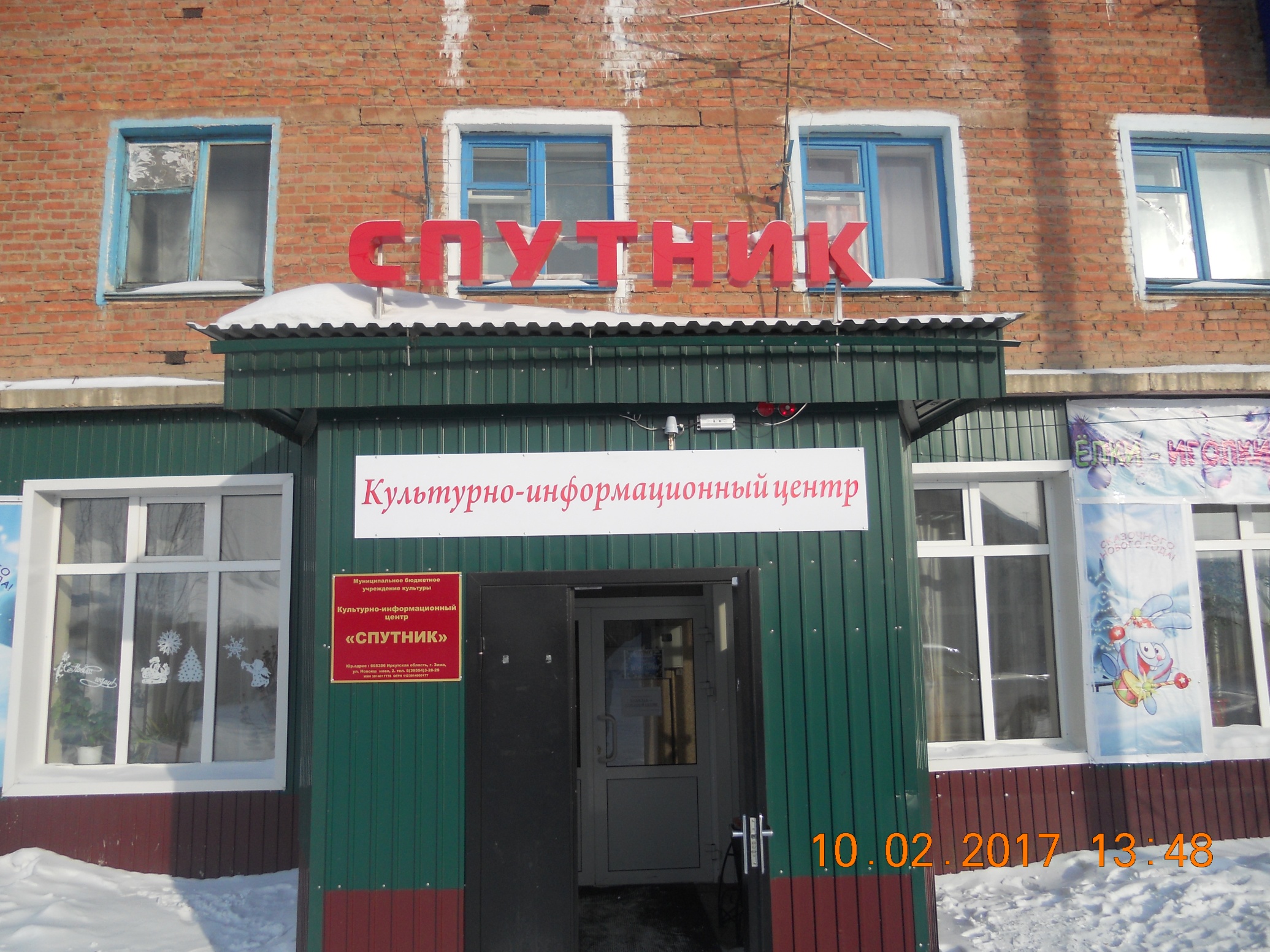 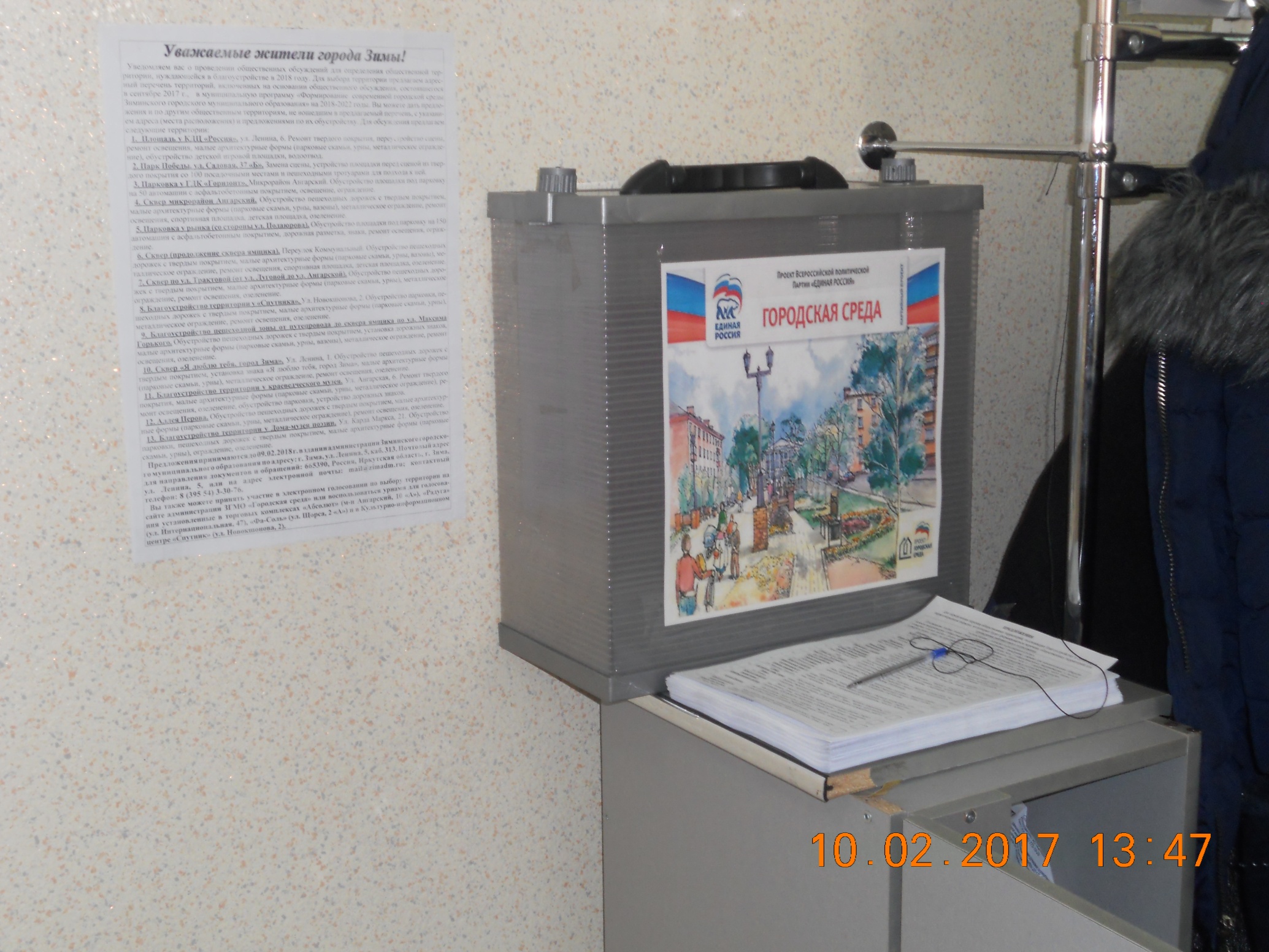 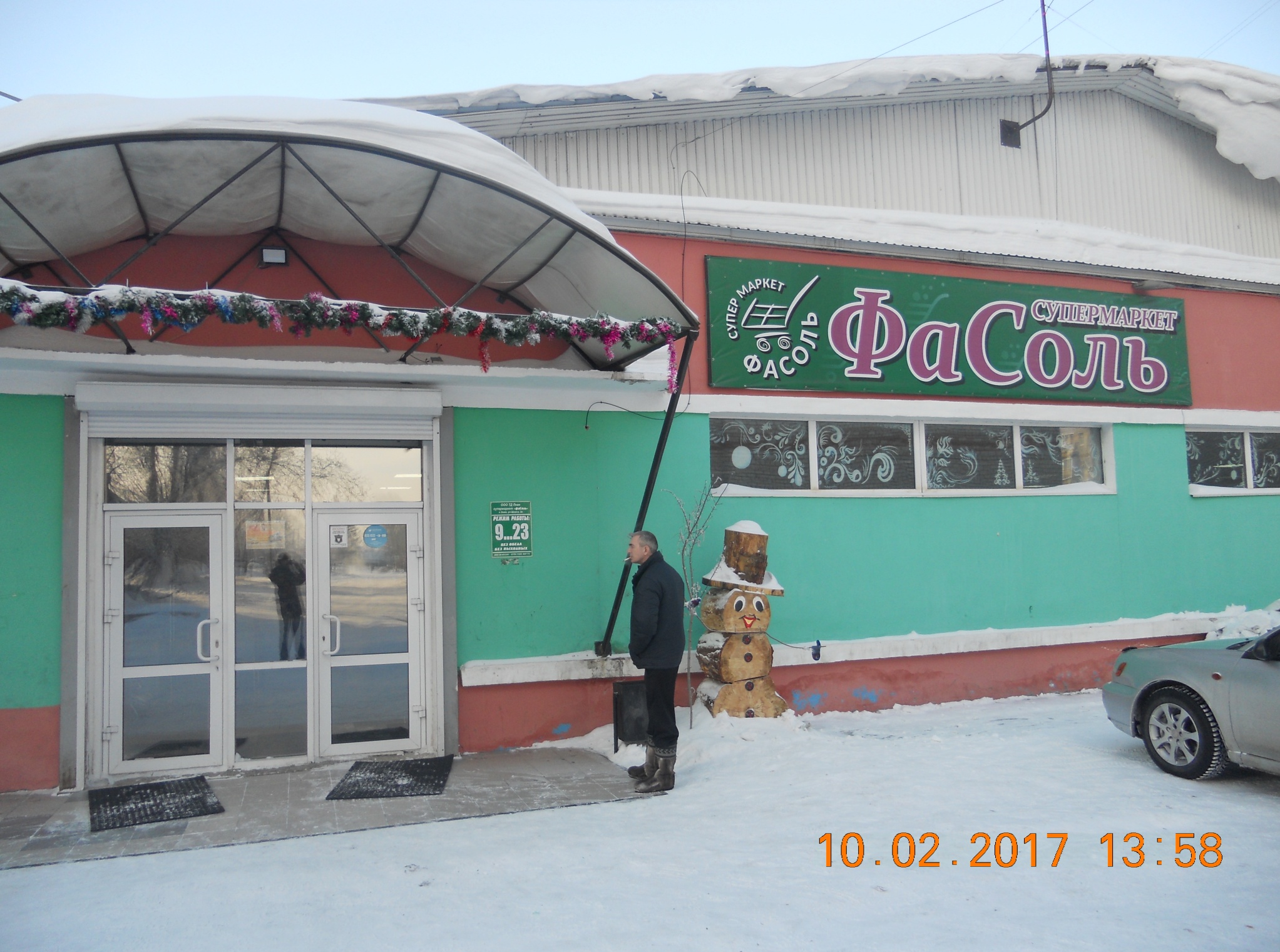 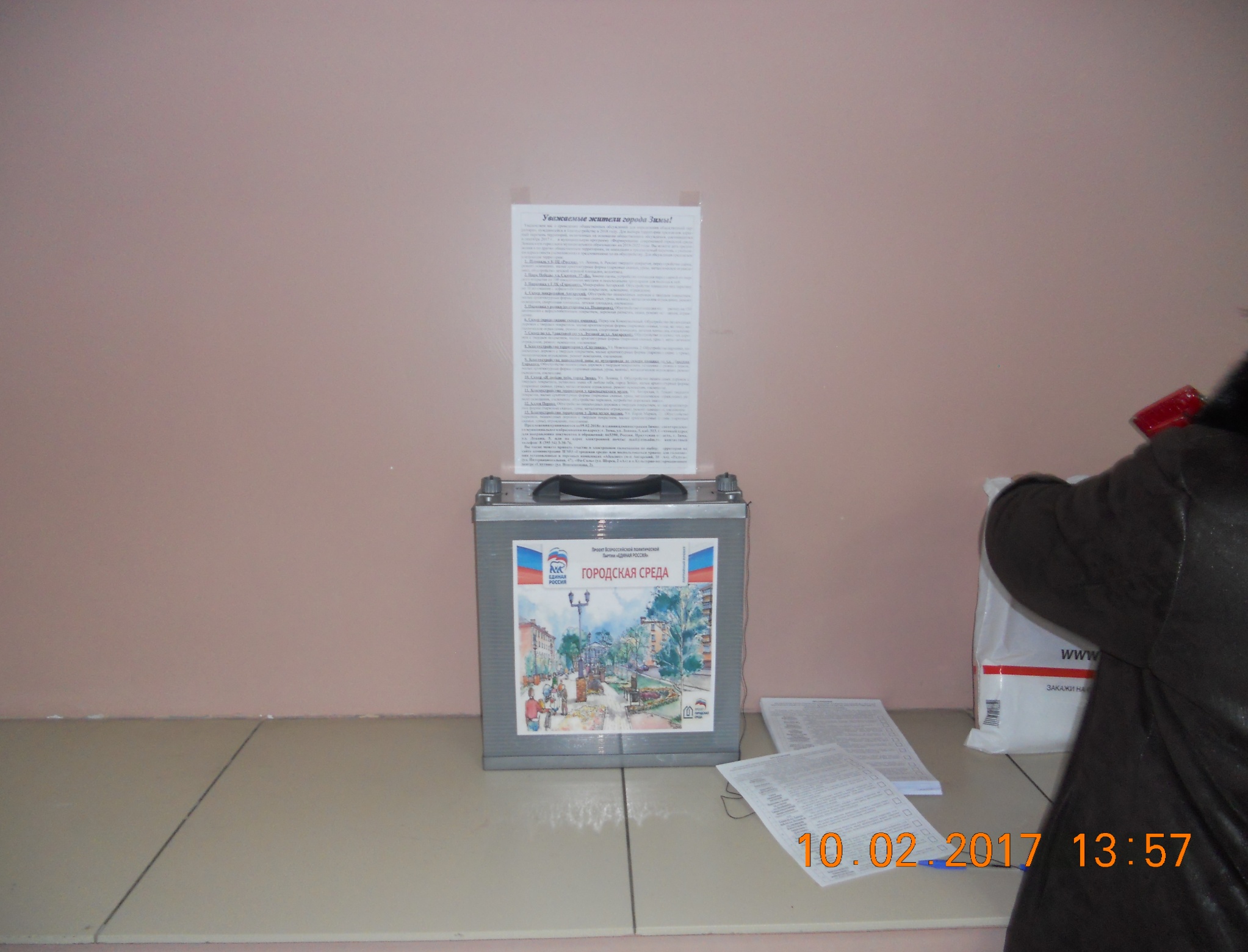 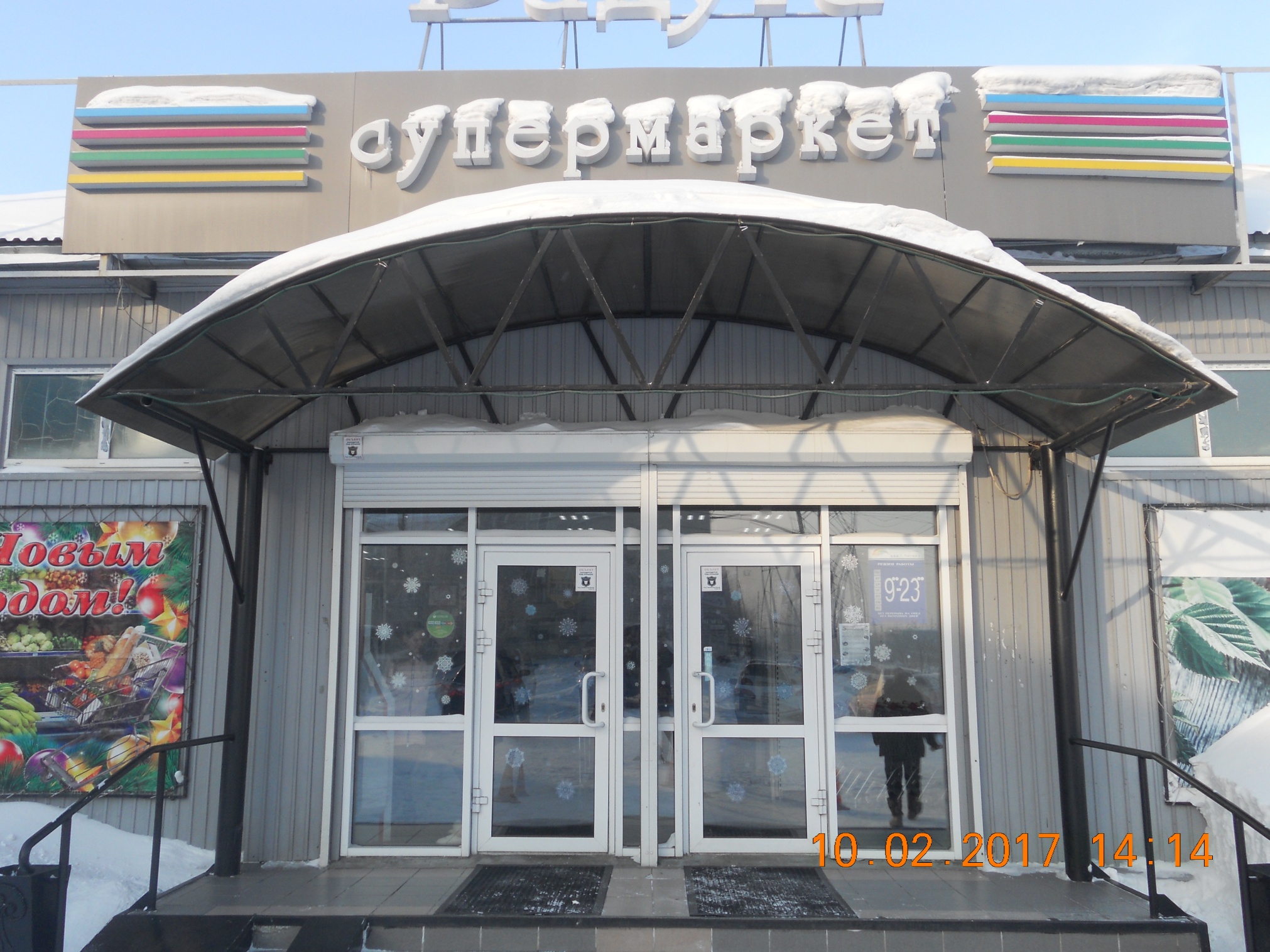 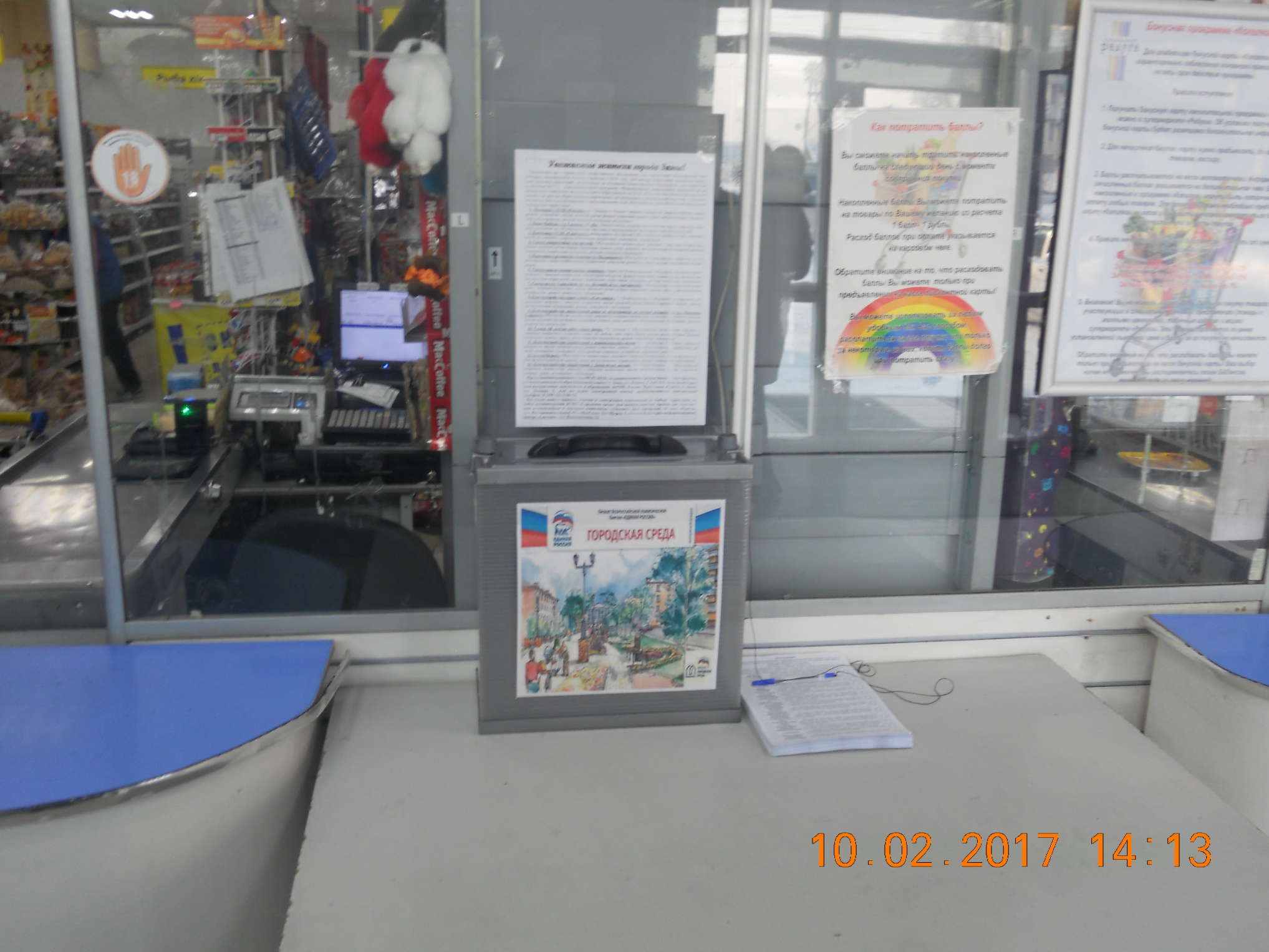 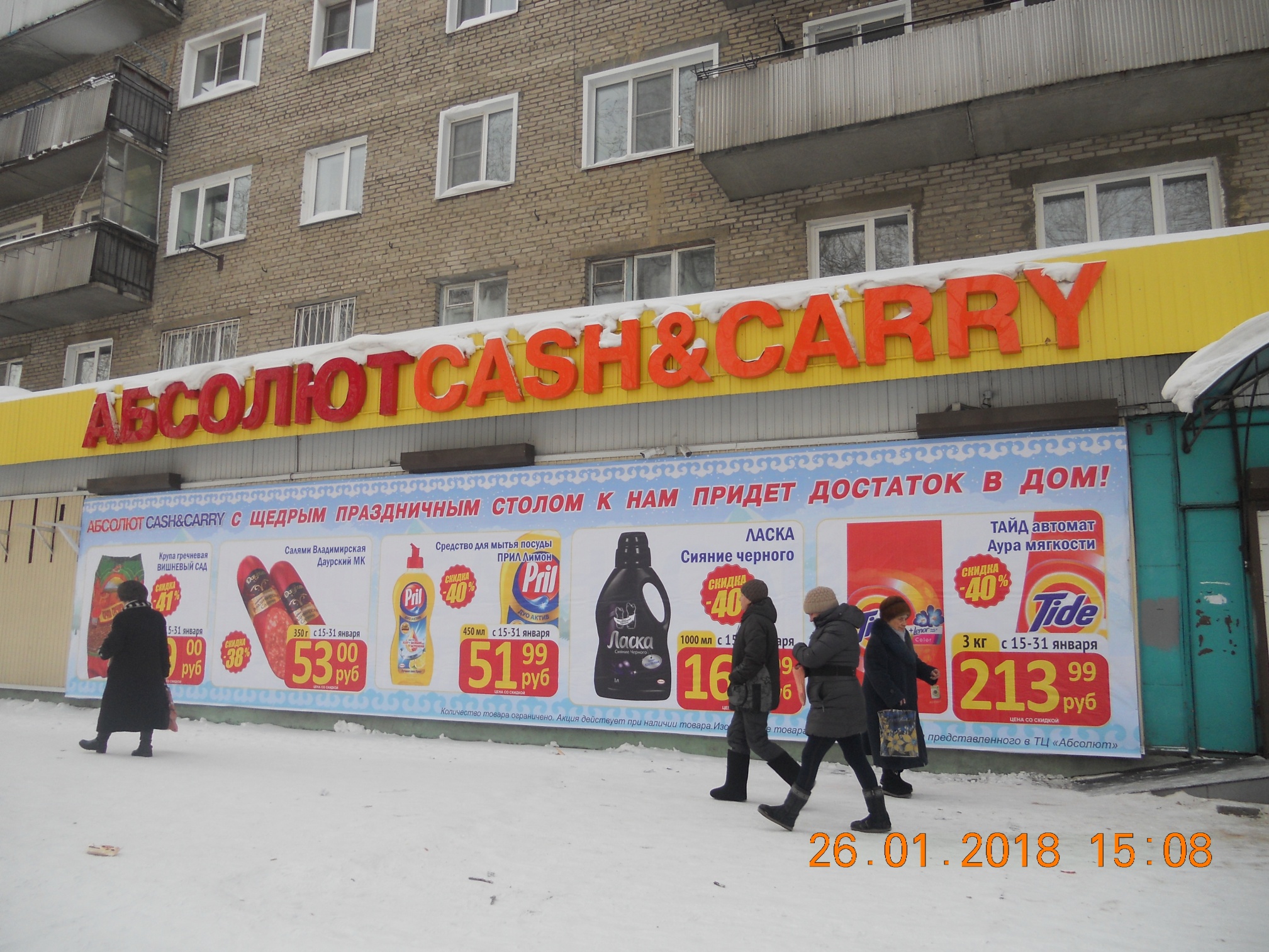 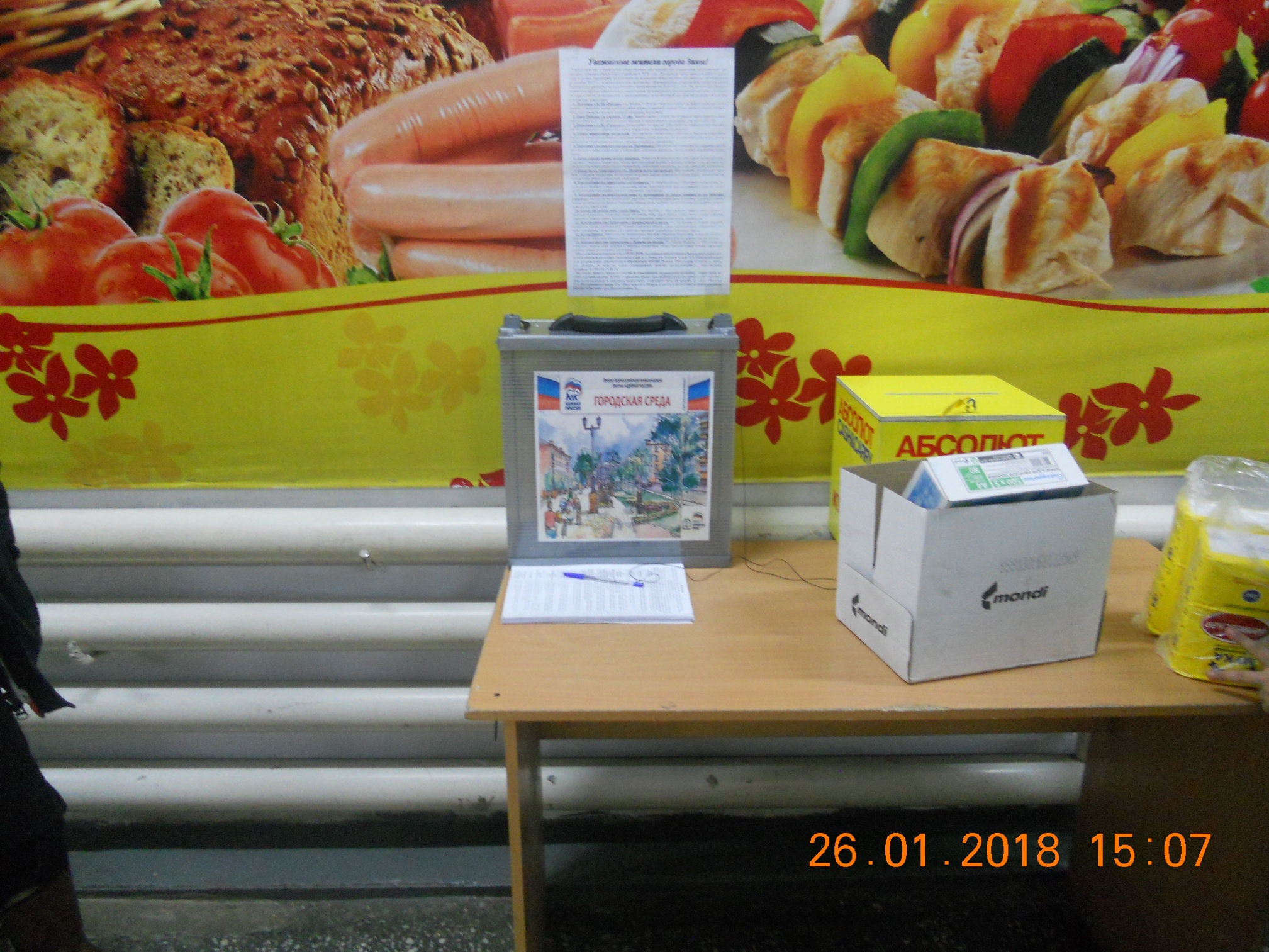